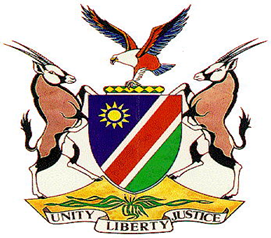 Registration of Home Deaths
Namibia
Addis Ababa, 
5 December 2014
Current Business Process
Cases where bodies are buried before reporting to the police
Most cases are reported to the police, and the police takes the responsibility to bring the body to mortuary. However, there is cases, where the death is only reported after the burial. The MHAI only register if there is substantial proof. Some people only reports the death, when they are in need of the death certificate.
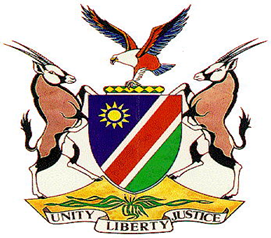 Bottlenecks
Distances and general lack of understanding of public of the importance of death registration
Some regions do not have mortuaries, and police need to transport the death bodies 
Not all mortuary have doctors 
Accessibility – hard to reach areas have long distance to health services and police services 
Police do not return the form with cause of the death to MHAI
Vital statistics not compiled or  transmitted to Statistics Agency
Desired business Process
5 Strategies
Consultations with Headmen and community awareness
Expansion of registration offices 
 Expansion of health infrastructure ( ICT, roads and mortuaries )
Recruitment and training of doctors and police
Agreement with Police to integrate ICT systems
Undertakers to be informed that no coffin/funeral services must be provided, if there is no death certificate. 
Finalisation of MOU between MHAI and NSA on transmission of data through interface for timely vital statistics.